Зима. Дикие животные
Подготовила: Меньшакова Е.А.
МДОУ Детский сад «Рябинушка», корпус 2
                            2015 год
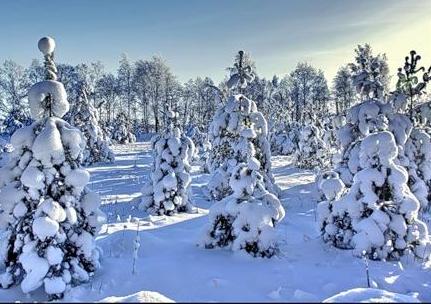 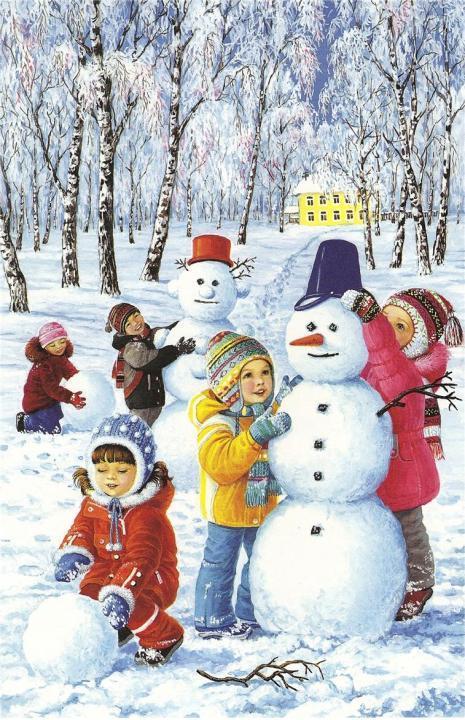 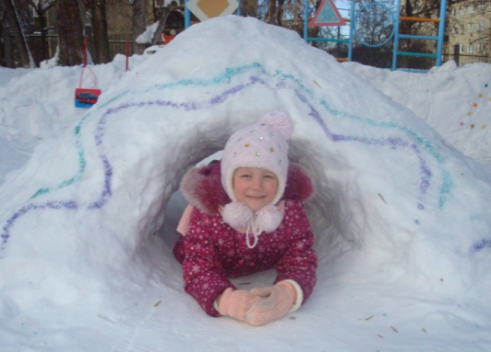 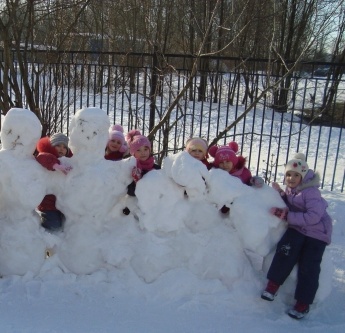 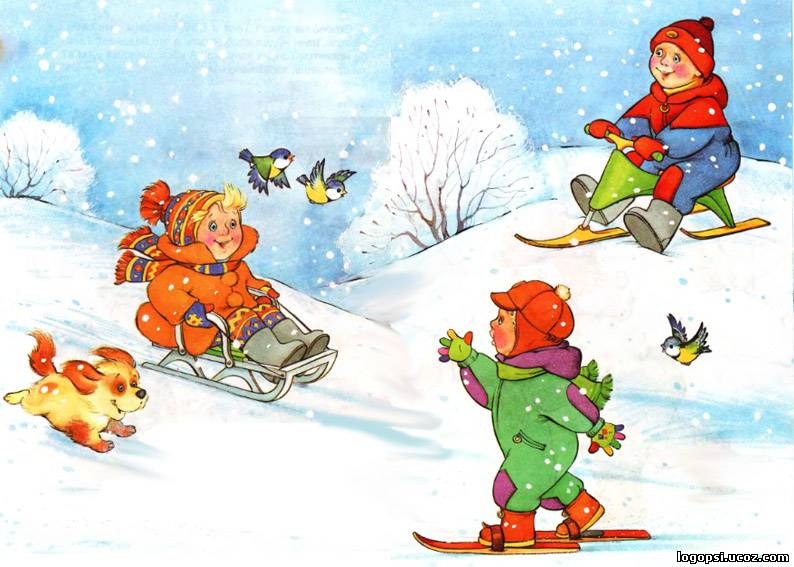 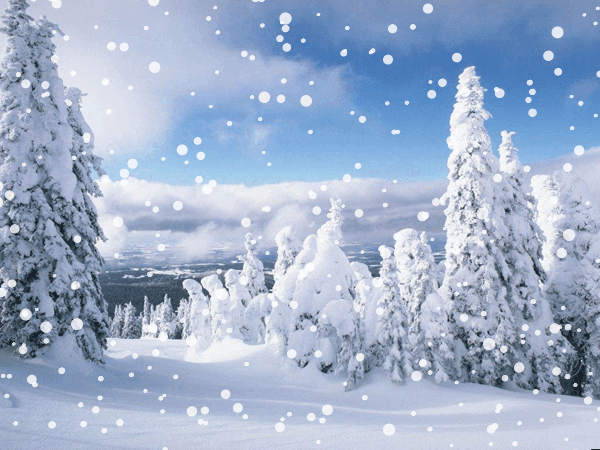 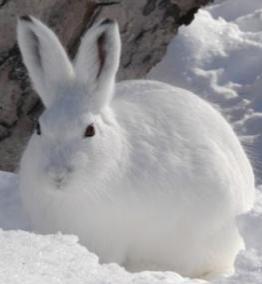 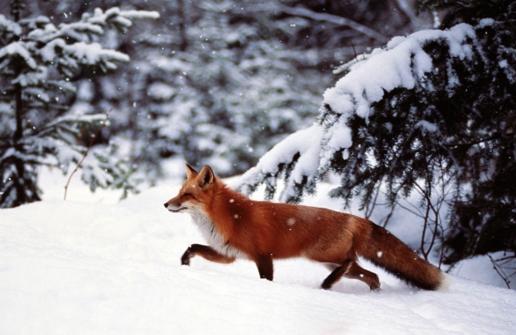 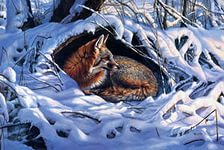 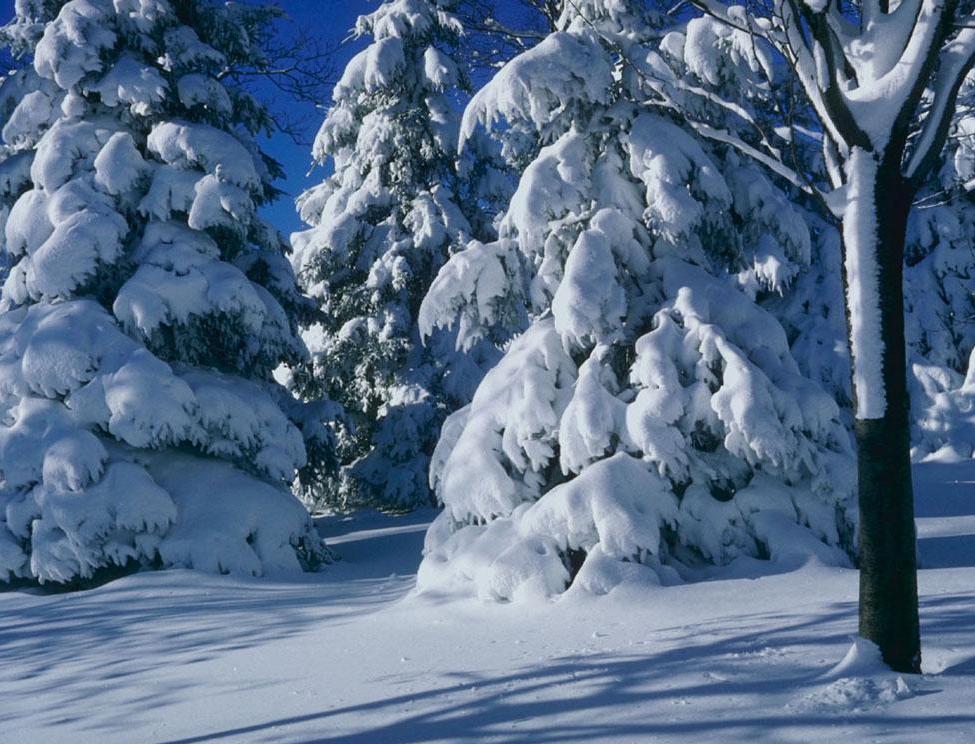 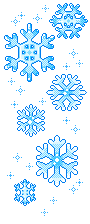 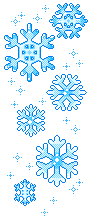 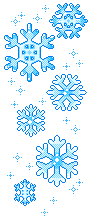 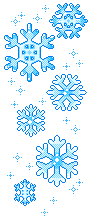 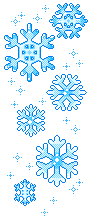 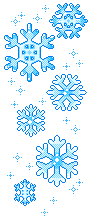 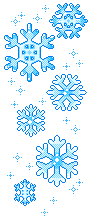 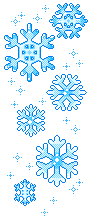 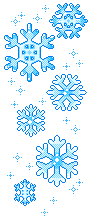 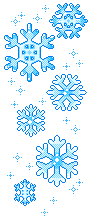 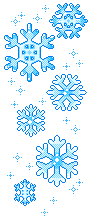 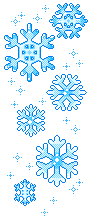 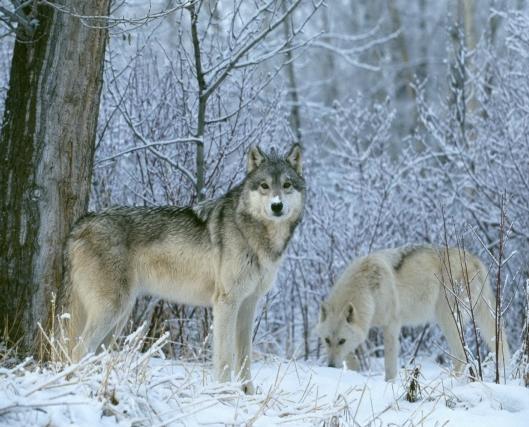 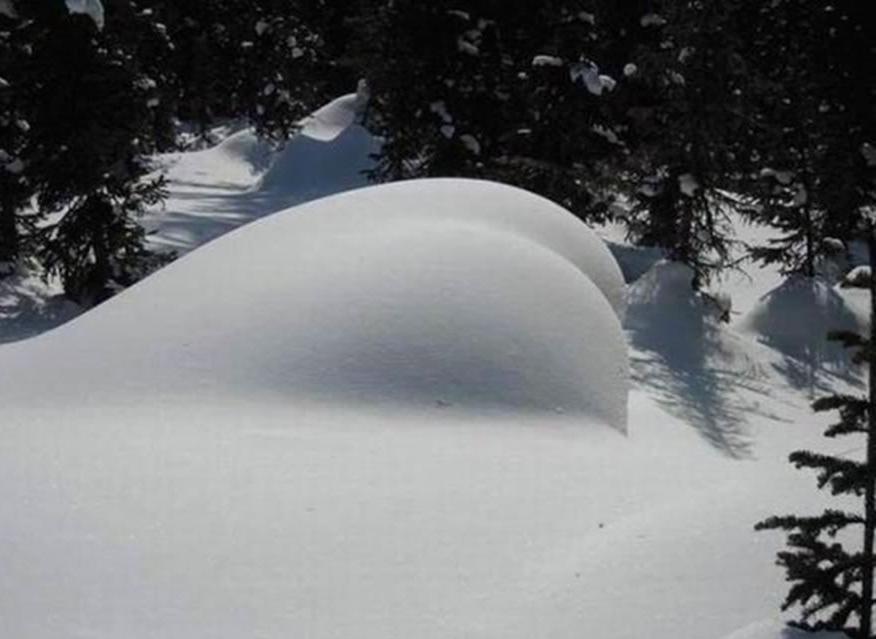 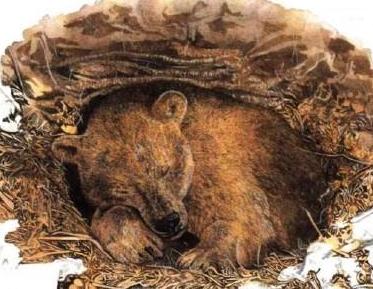 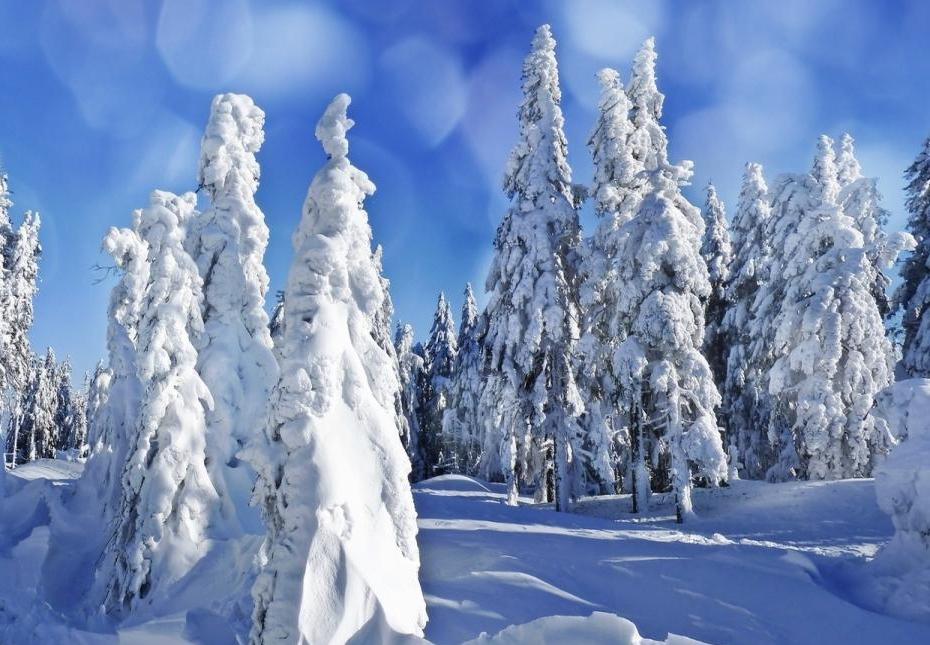 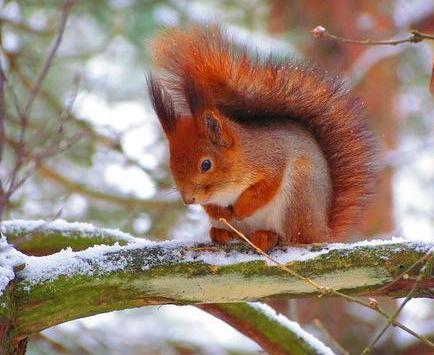 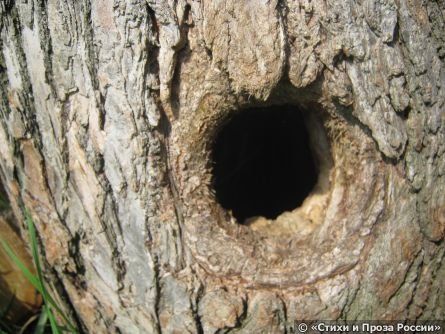 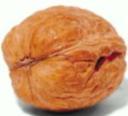 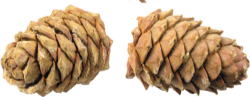 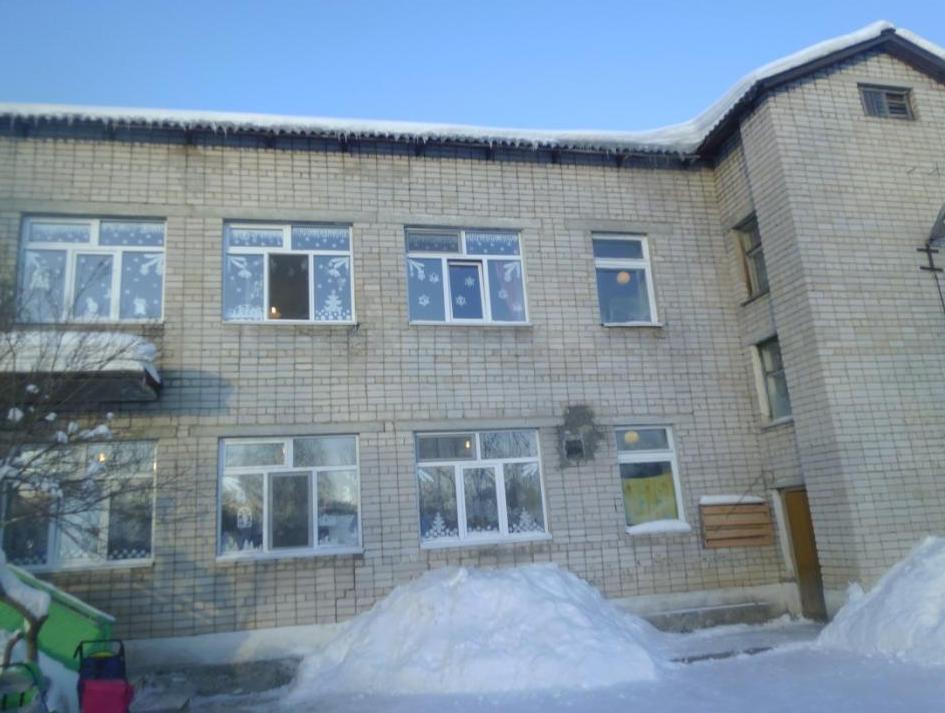